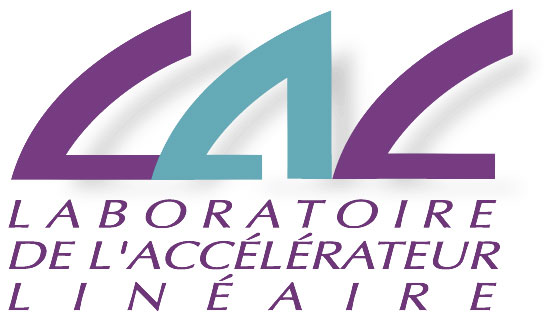 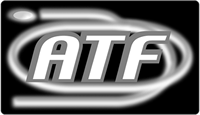 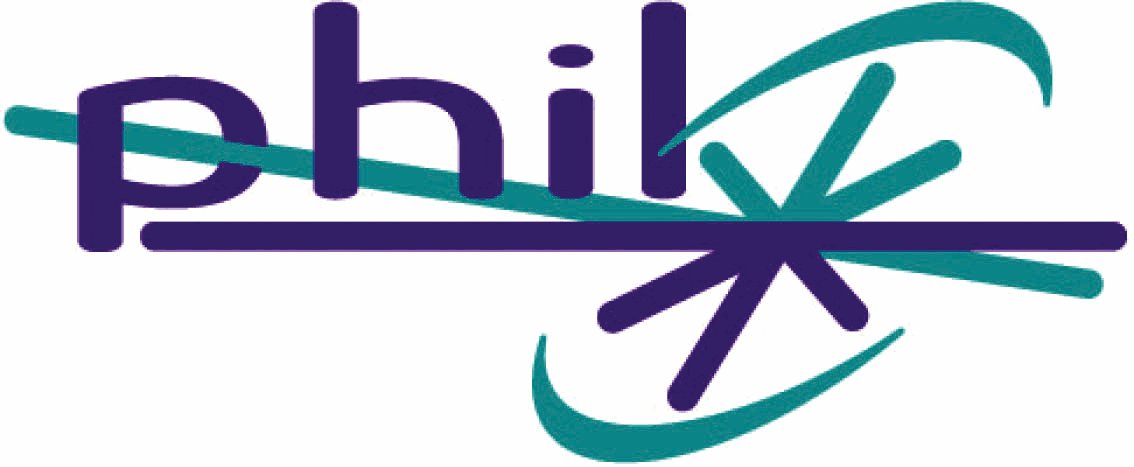 Modeling of diamond sensor signal formation in extreme conditions
V. Kubytskyi, S. Liu, P. Bambade, F. Bogard, D. Jehanno, 
C. Sylvia, P. Cornebise, T. Tauchi, N. Terunuma
Outline
Introduction to DS
Modeling of charge collection
Results for 1-109 Mips
Conclusions
Introduction to DS
1.1 What is diamond sensor?
Diamond
High Voltage
400 V
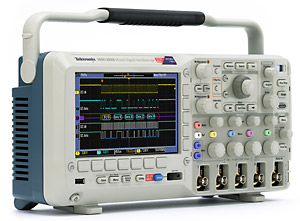 Reading side
0 V
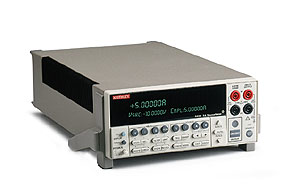 1 MIP≈36     in 1 μm
1 MIP≈36     in 1 μm
1 MIP≈36     in 1 μm
E = V/d
d=500μm
How many particle we detected???
Introduction to DS
1.2 Calibration of the sensor
241Am alpha source: Eα = 5.4 MeV
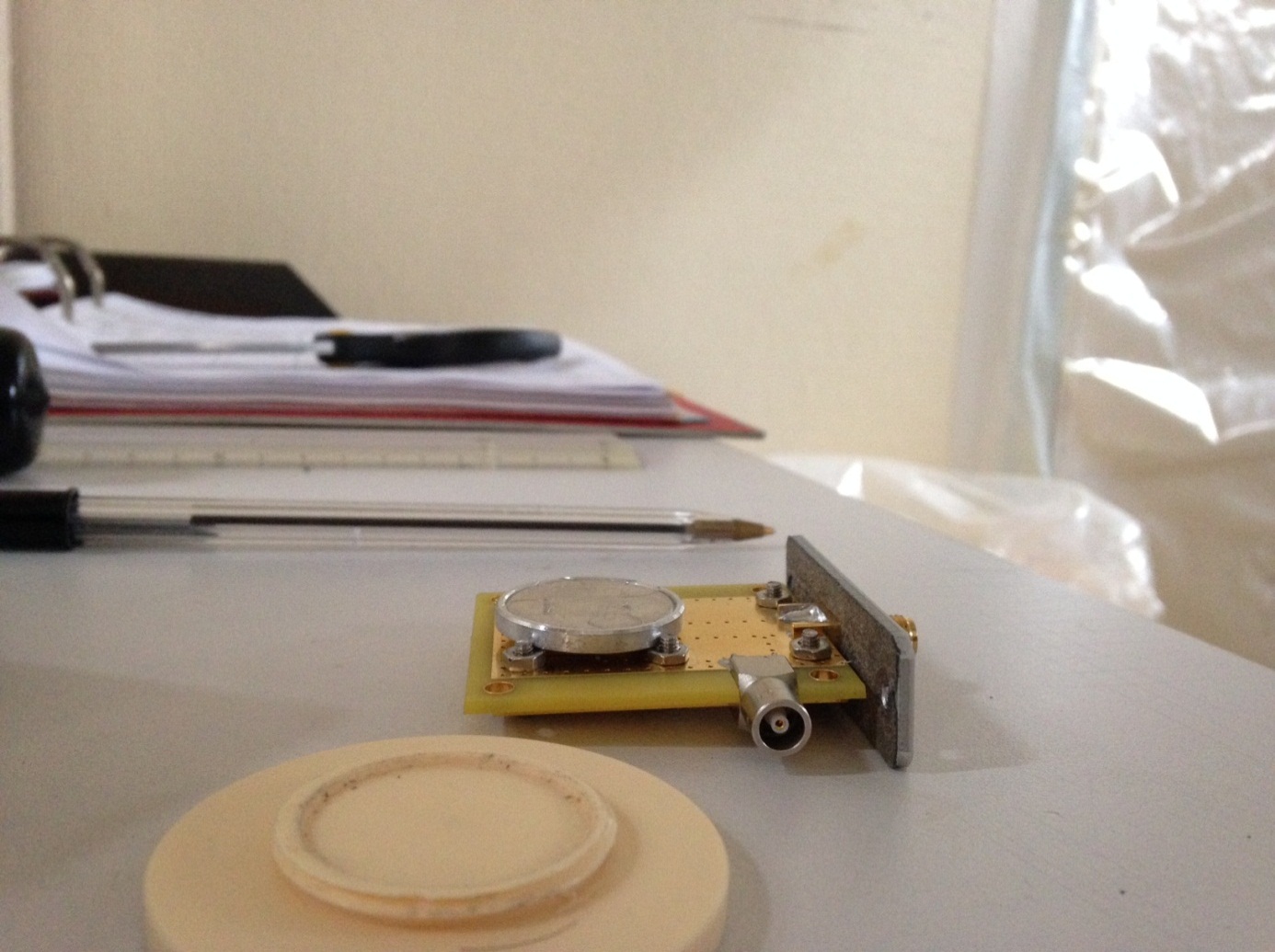 241Am alpha source: Eα = 5.4 MeV
+ current amplifier (40dB)
Allows to obtain diamond characteristics 
by Transient Current Technique.
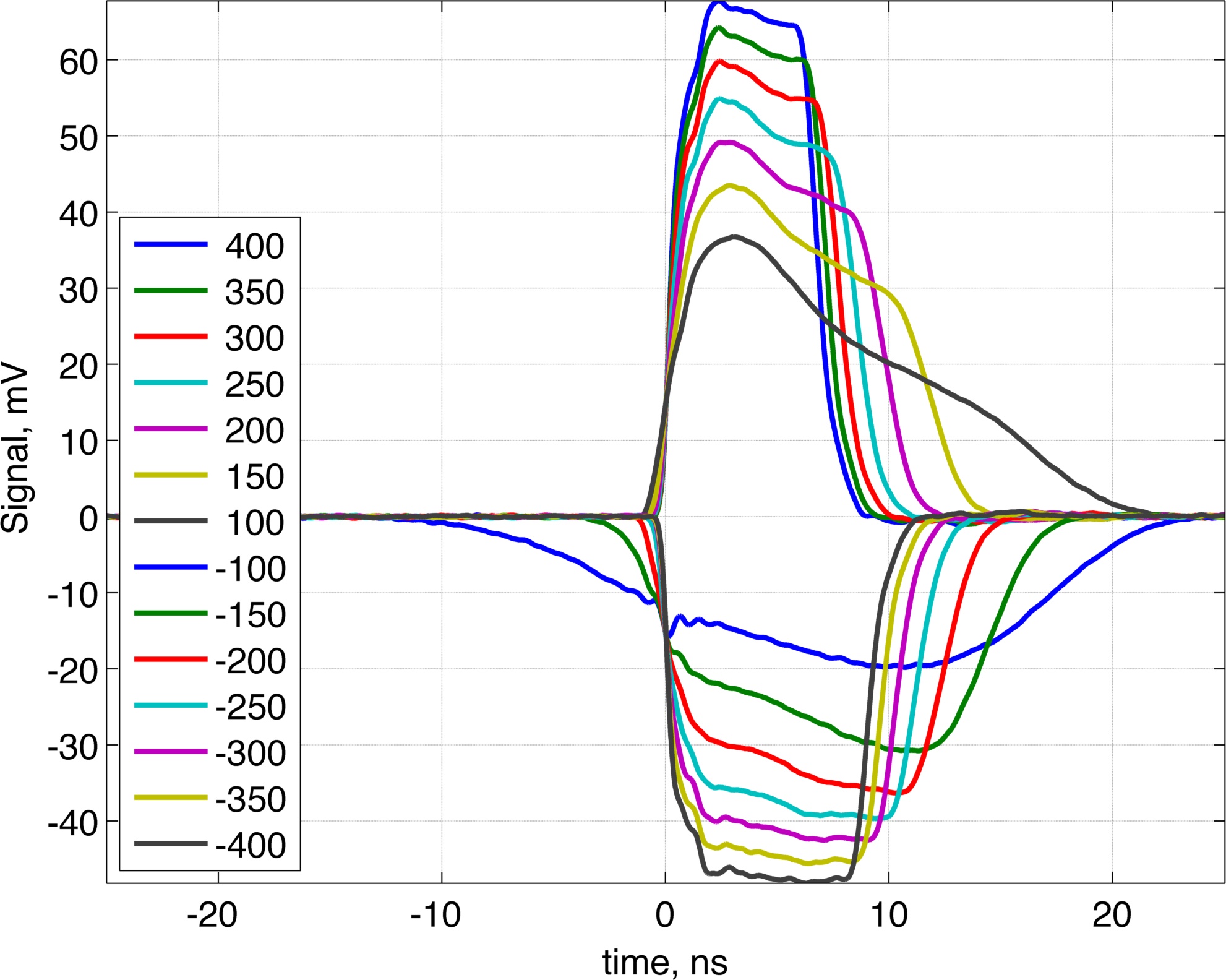 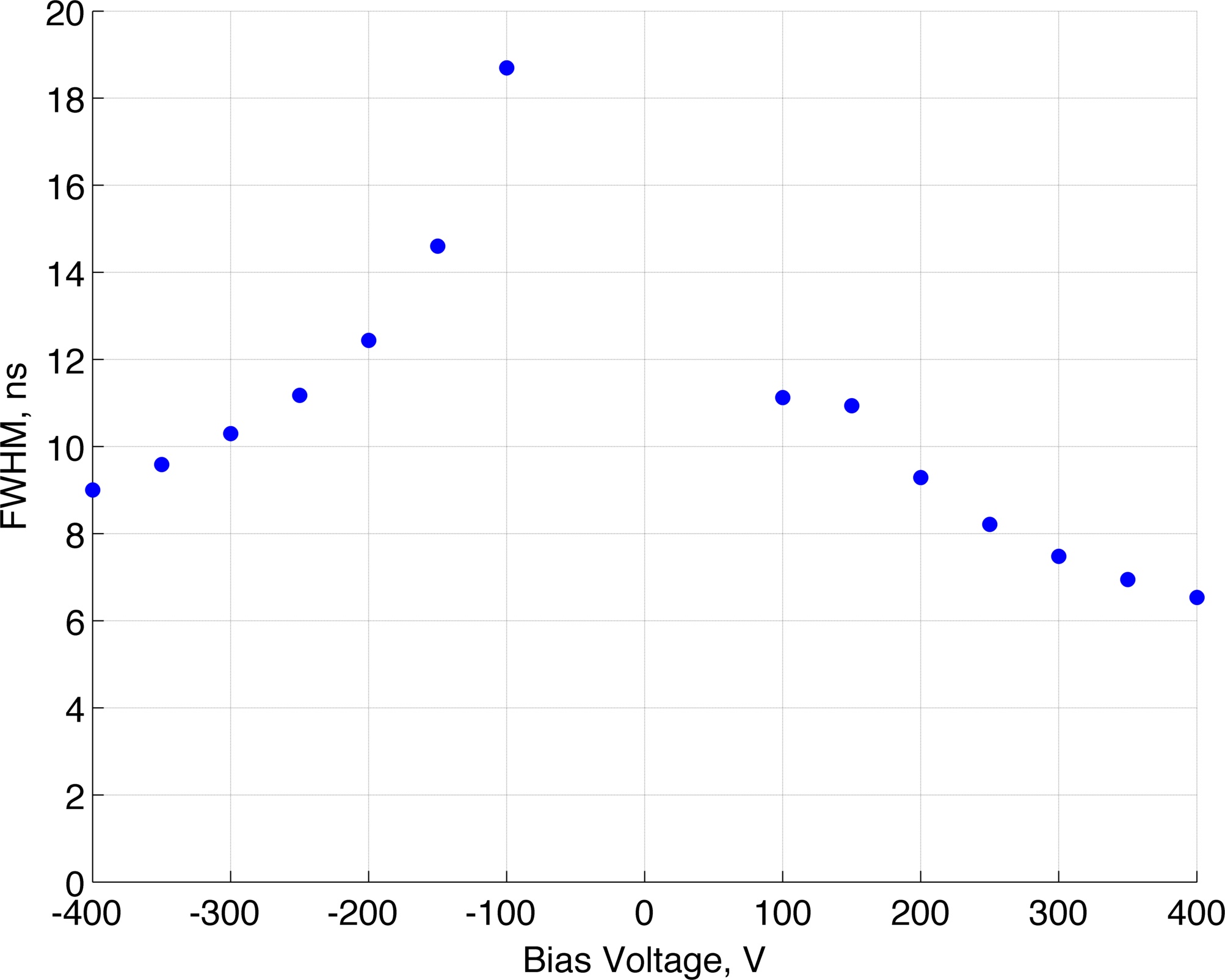 Velocity saturation
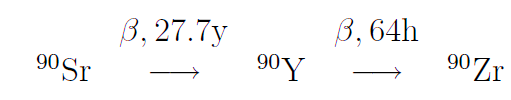 Introduction to DS
1.2 Calibration of the sensor
0.55 MeV
2.27 MeV
Geant4 diamond simulation.
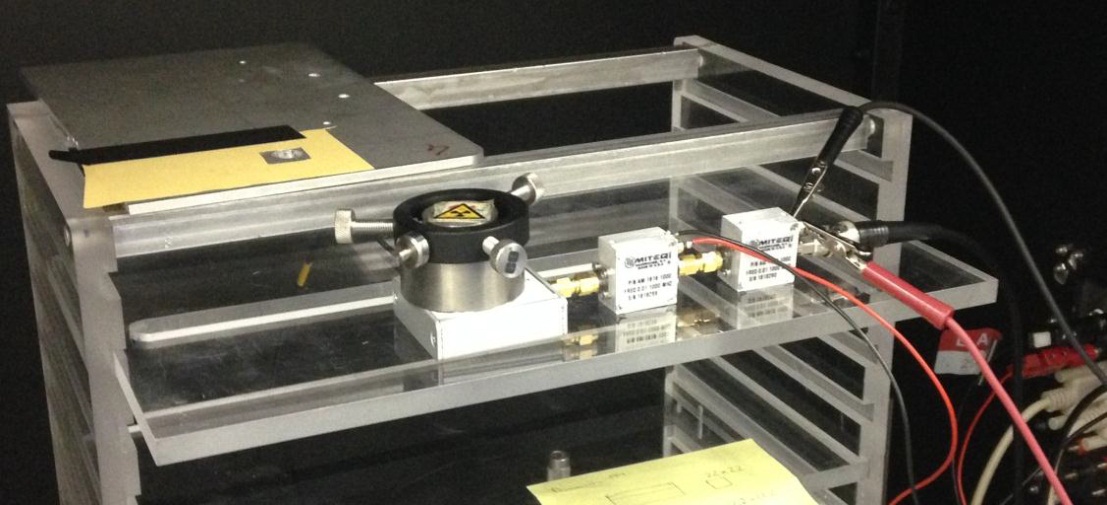 + charge amplifier(4mV/fC)
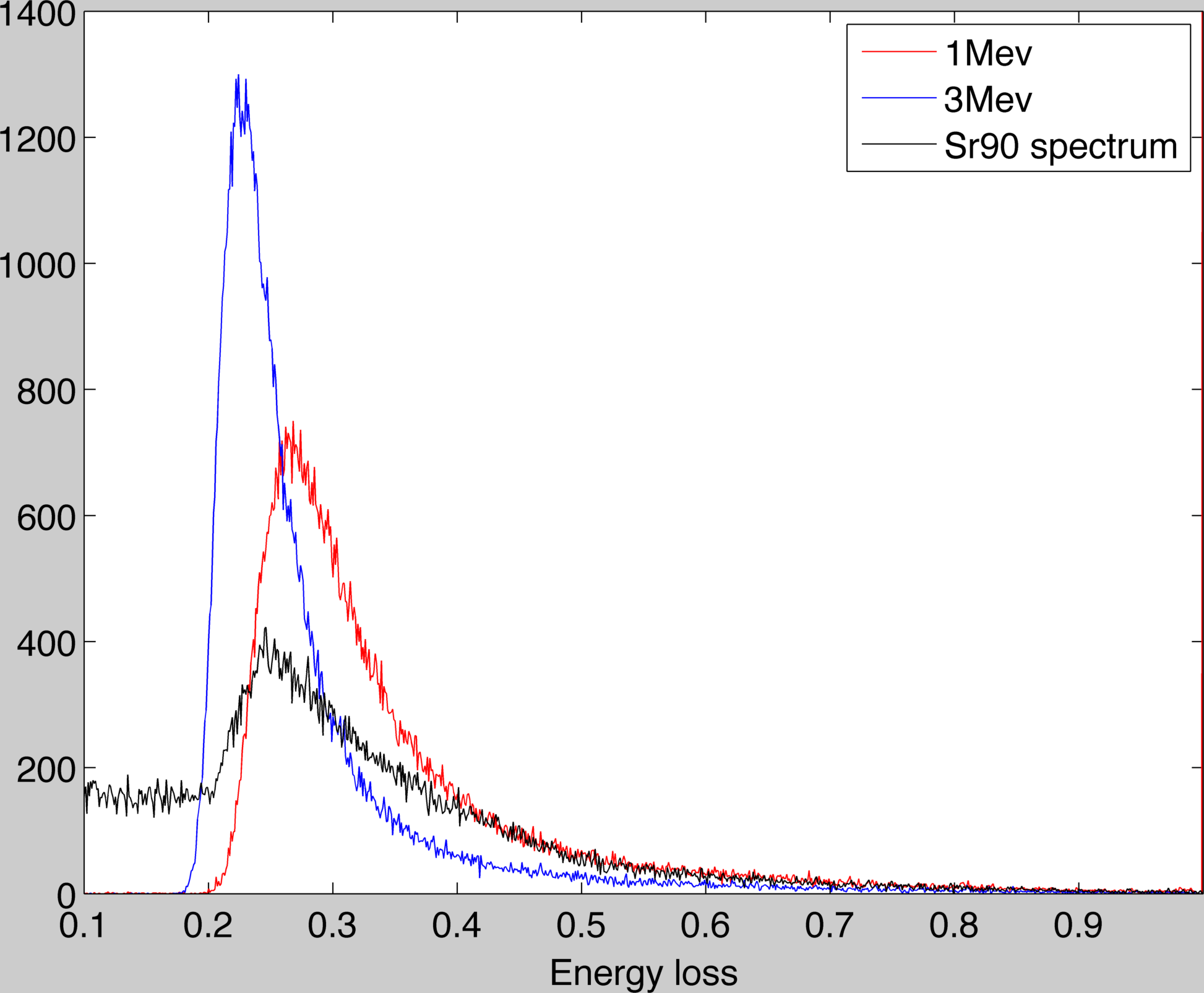 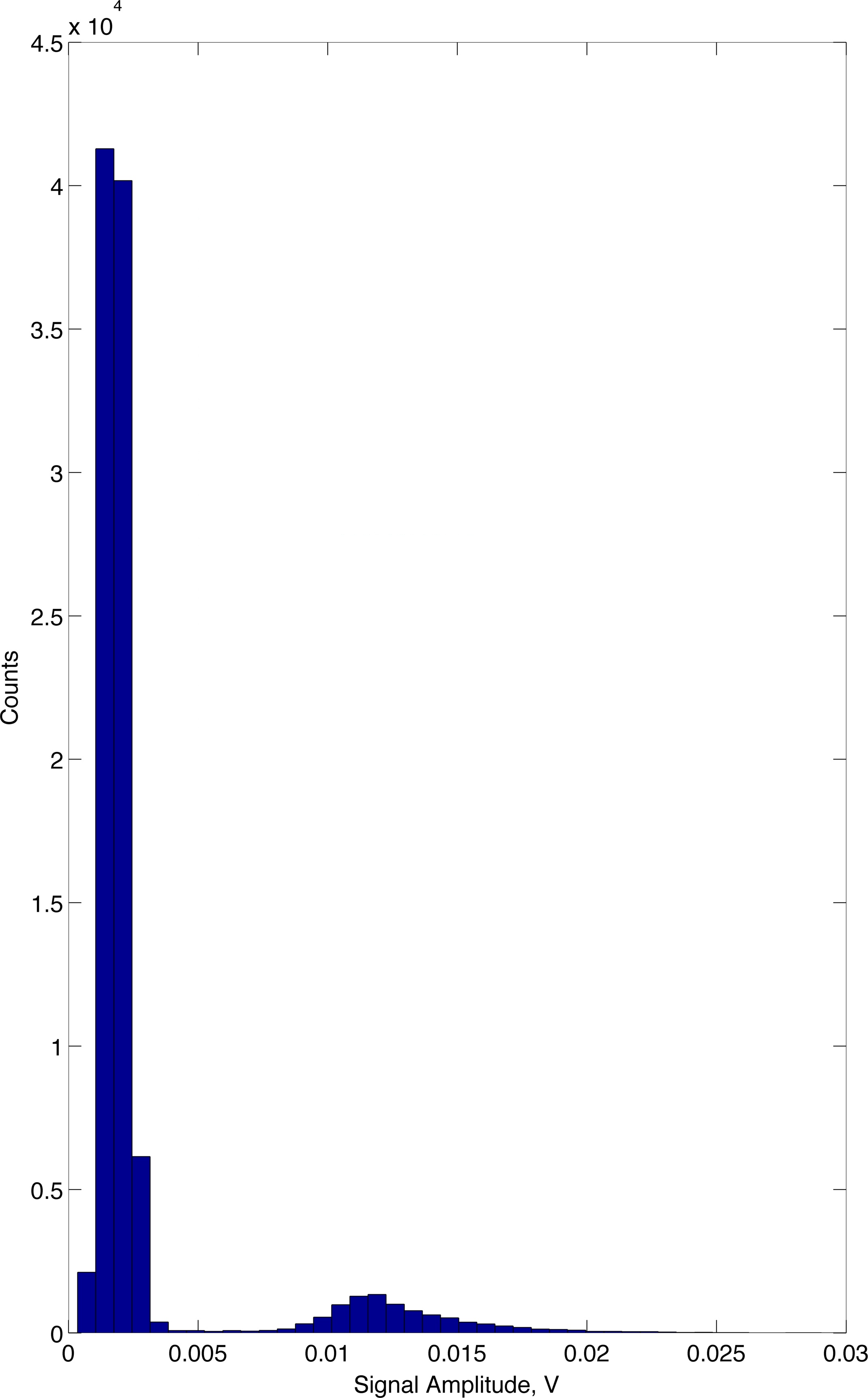 Noise
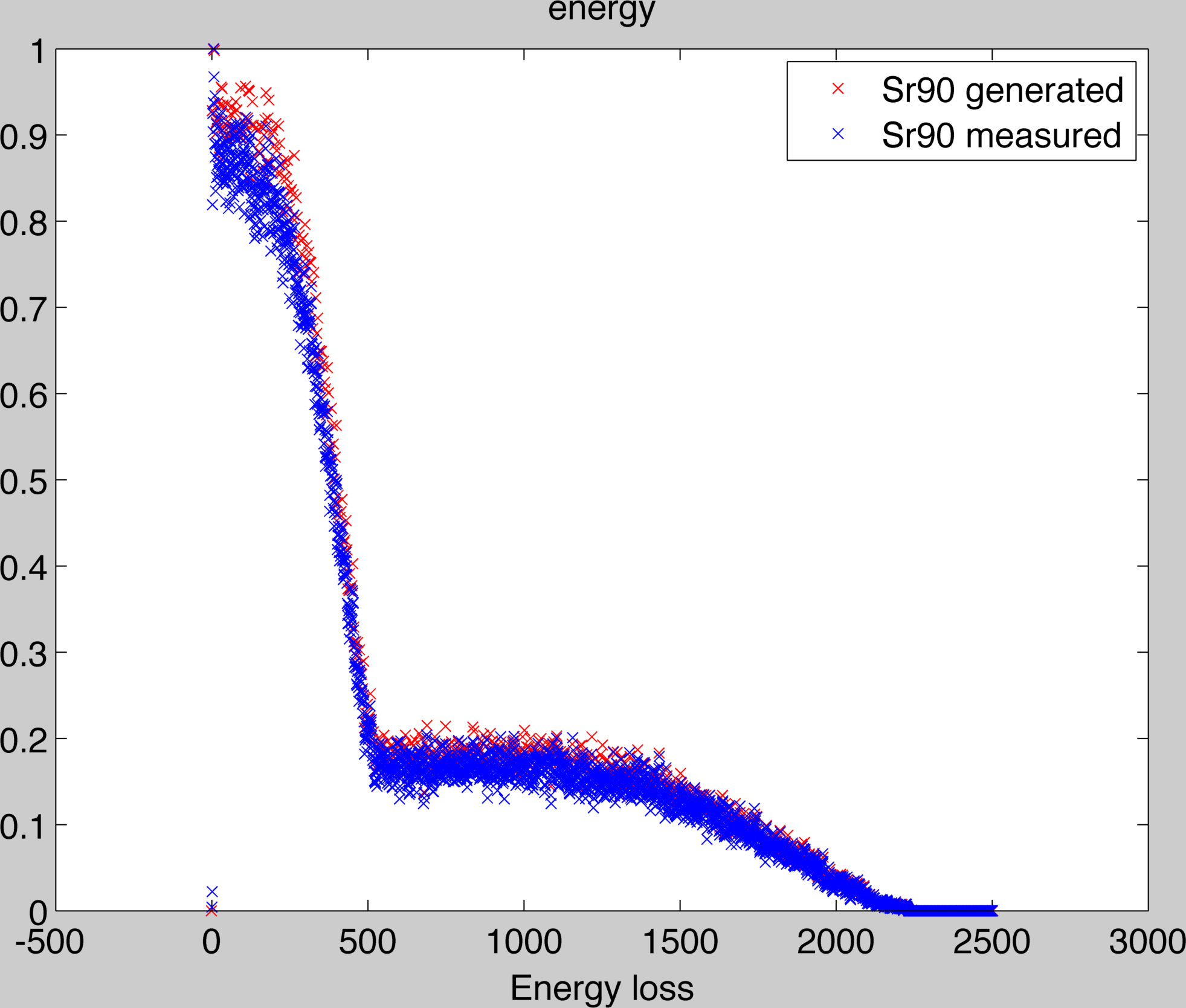 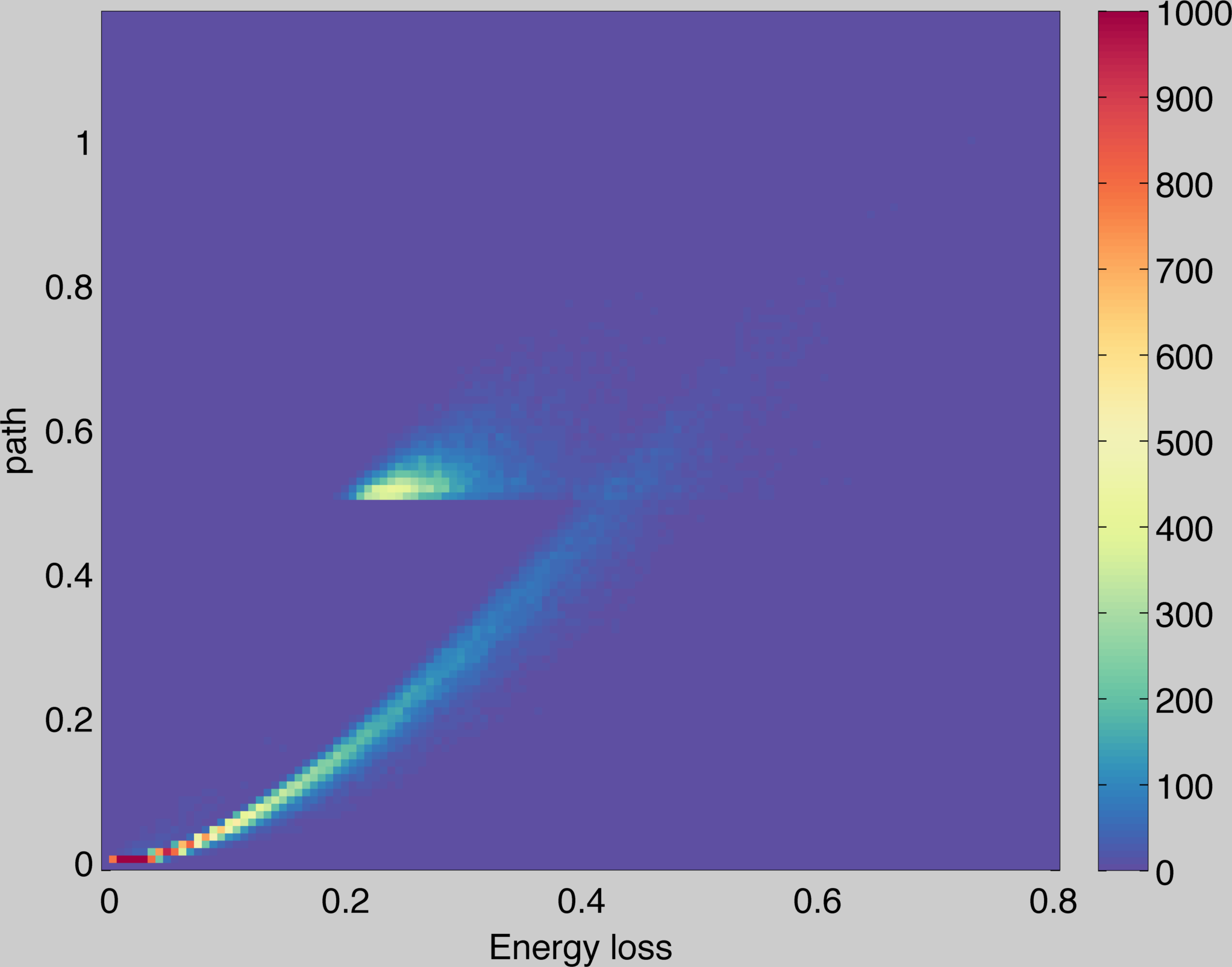 Sr90 spectrum
Signal from 1 MIP
Introduction to DS
1.3 Signals measured at ATF2
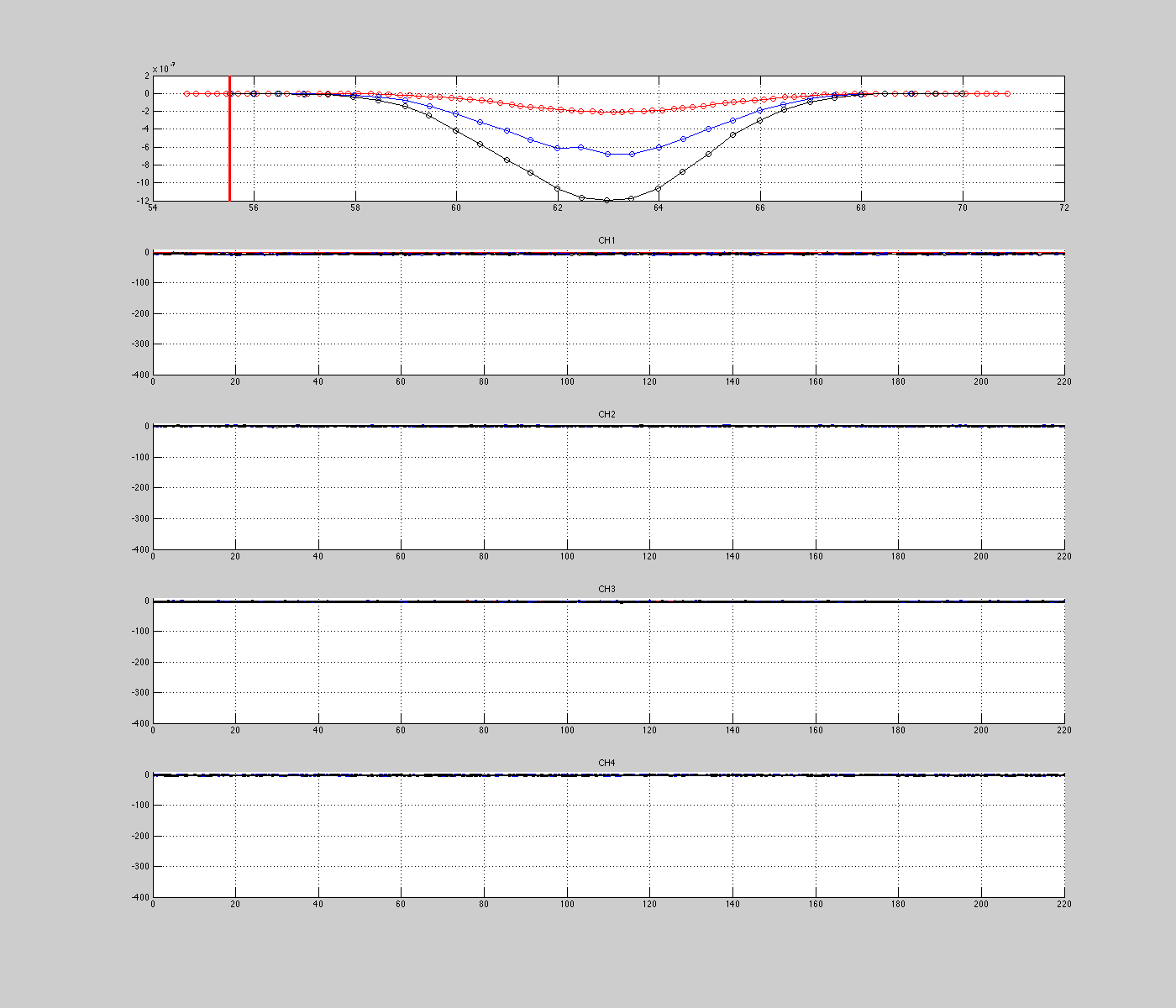 50 V
Total charge in the diamond
200 V
400 V
10 waveforms at each position
ch1
Ch1
BEAM
ch2
Ch2
Ch3
ch3
Ch4
ch4
Introduction to DS
1.4 Motivation for modeling
Correct calibration of our detector for maximum dynamic range  

Understanding of processes during charge collection
Optimization of our DS for given application
2. Modeling of charge collection in 1D
Time = 0
Time = 1
Time = K
Variables:
Motion of electrons and holes in external electric field create current on electrode.
(Pomorski et al.)
Parameters:
-number of incident particles
-biased voltage
-diamond thickness
Material parameters
Mobilities
μe =  1300..3100  [cm2/Vs] 
μh =  2300 [cm2/Vs] 

Saturation velosities
v_sat_e = 1.9*107 [cm/s] 
v_sat_h = 1.4*107 [cm/s]

Lifetimes
τe = 300 ns   
τh = 300 ns
2.1 Current induced on the electrode
More generally: Shockley-Ramo theorem,
works for many electrodes configuration
x0
q
q2
q1
ν
Vb
D
D
If charge is moving:
Same result
2.2 Modeling of charge collection in 1D
Standard approach in semiconductor device modeling is solution of  
Drift-diffusion equations.
Variables:
+ initial conditions (concentrations proportional to Nmip)
+ appropriate boundary conditions
We use Scharfetter-Gummel Discretization:
Solving for each time moment  (by Runge-Kutta method) gives the evolution 
of charge densities
2.3 Examples
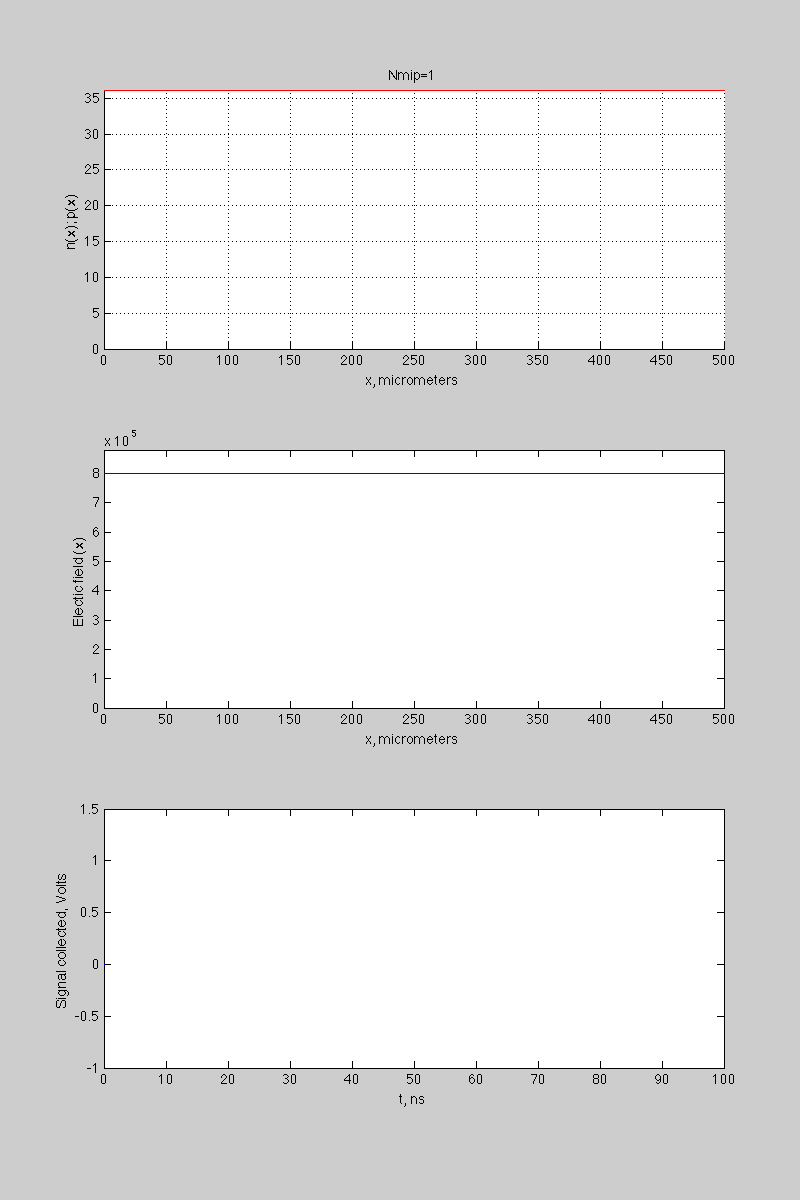 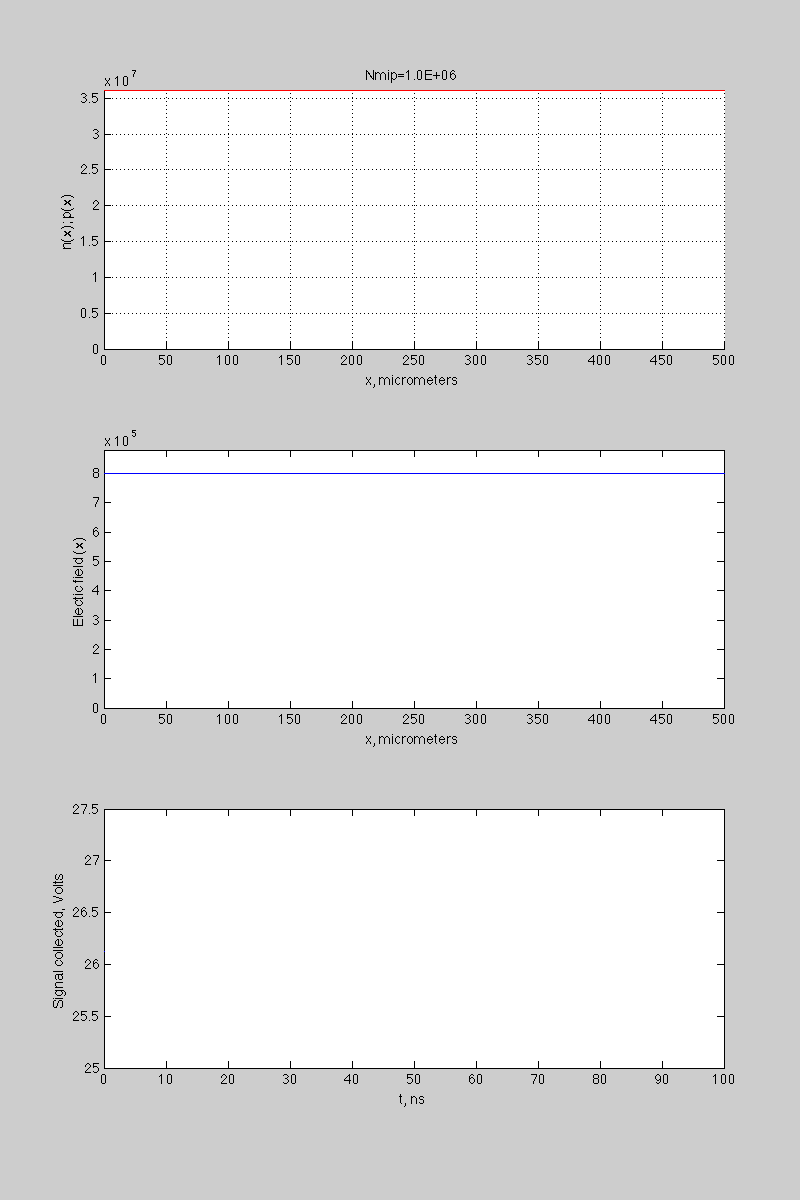 Nmip=1
Nmip=1e6
More particles
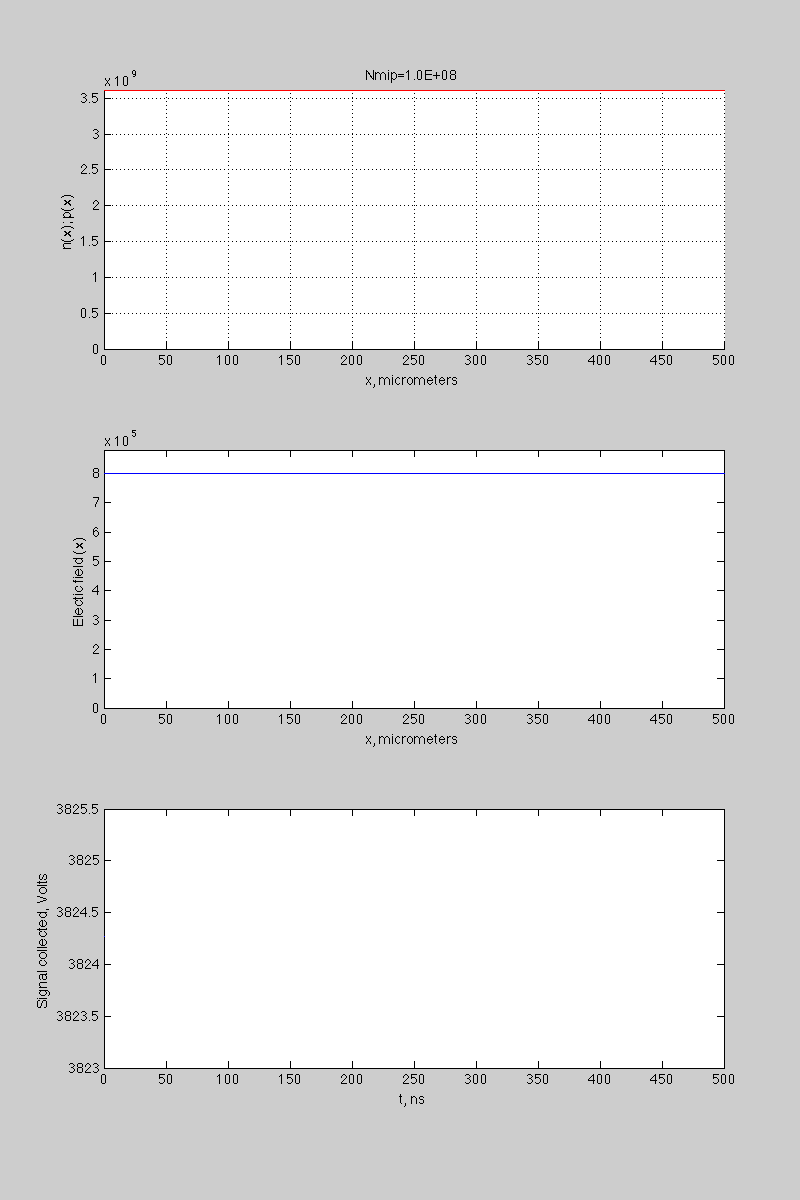 Nmip=1e8
50 V
200 V
400 V
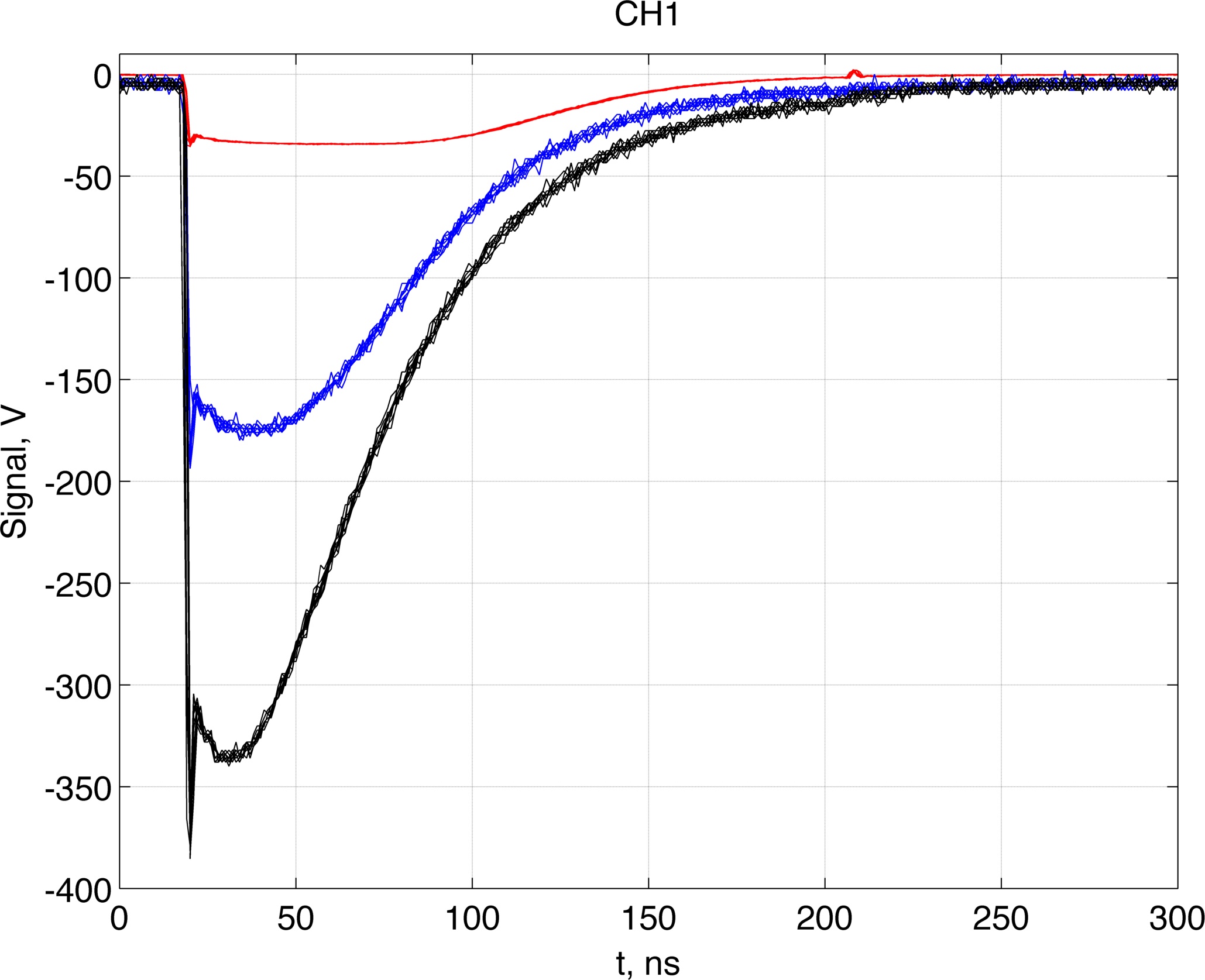 Real waveforms
Wrong!
2.4 Taking into account the voltage drop
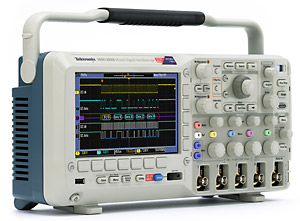 V0
400V
50 Ohm
Vread
For  Nmip 1-1e5       Vread  <<  V0
For Nmip=1e6   and   V0=400V     Vread =25 V
D
Which is not the case when signal is large, and system behaves self-consistently:
-large I -> large Vread->small V->slow collection (small I )   and inverse
-small I -> small Vread->large V->fast collection (large I )
We solve this equation at each time step to find settled regime
This significantly slows down the modeling speed
3. Results
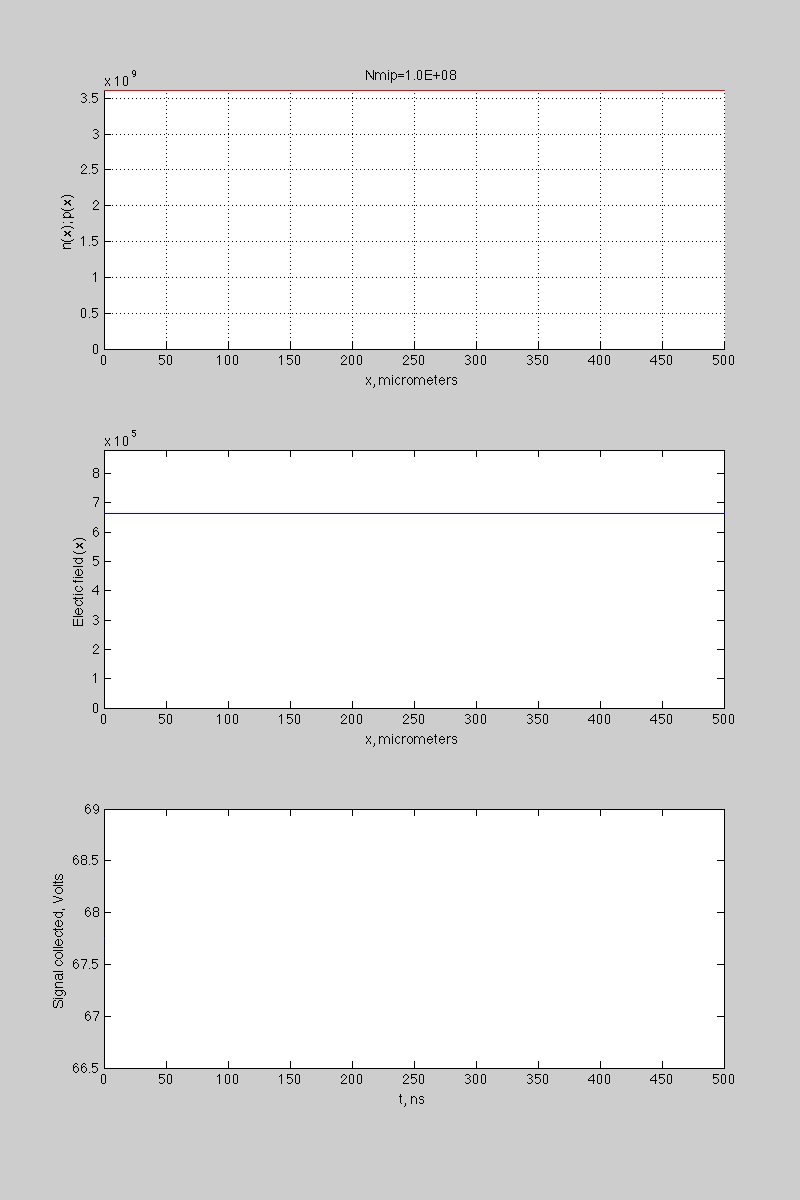 Nmip=1e8
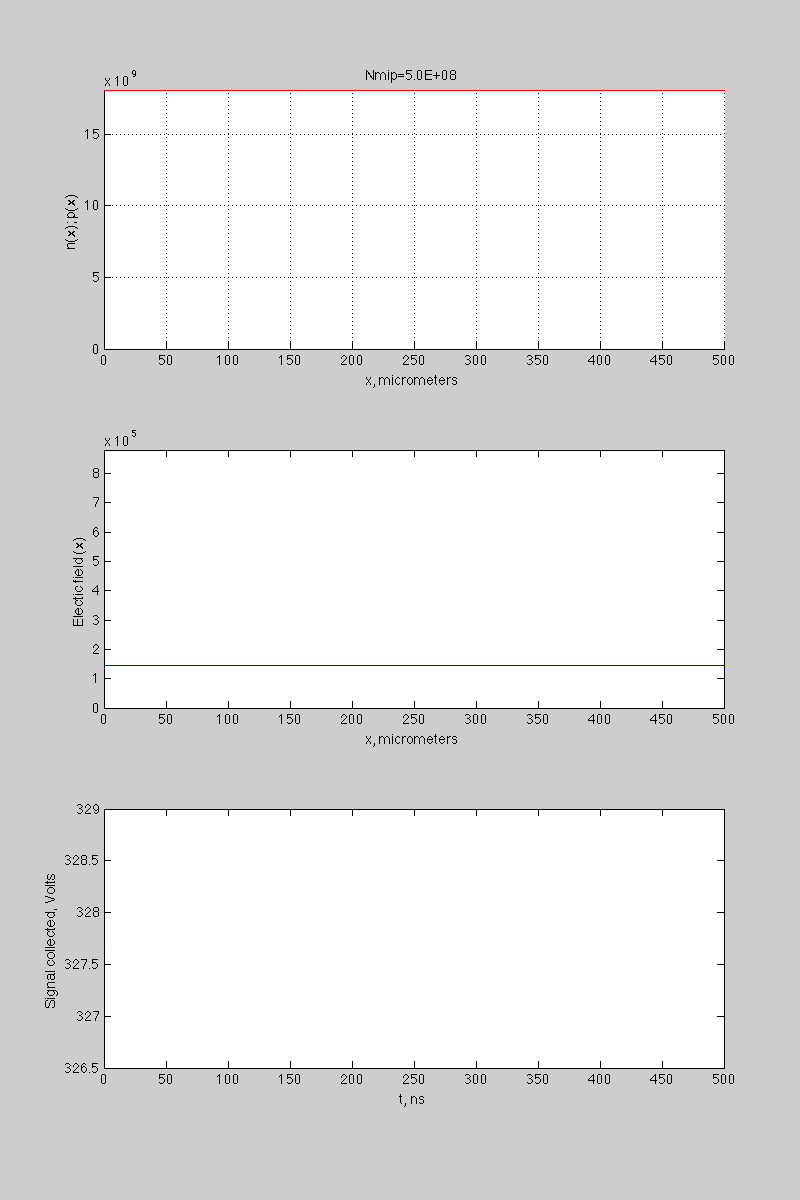 Nmip=5e8
3. Results
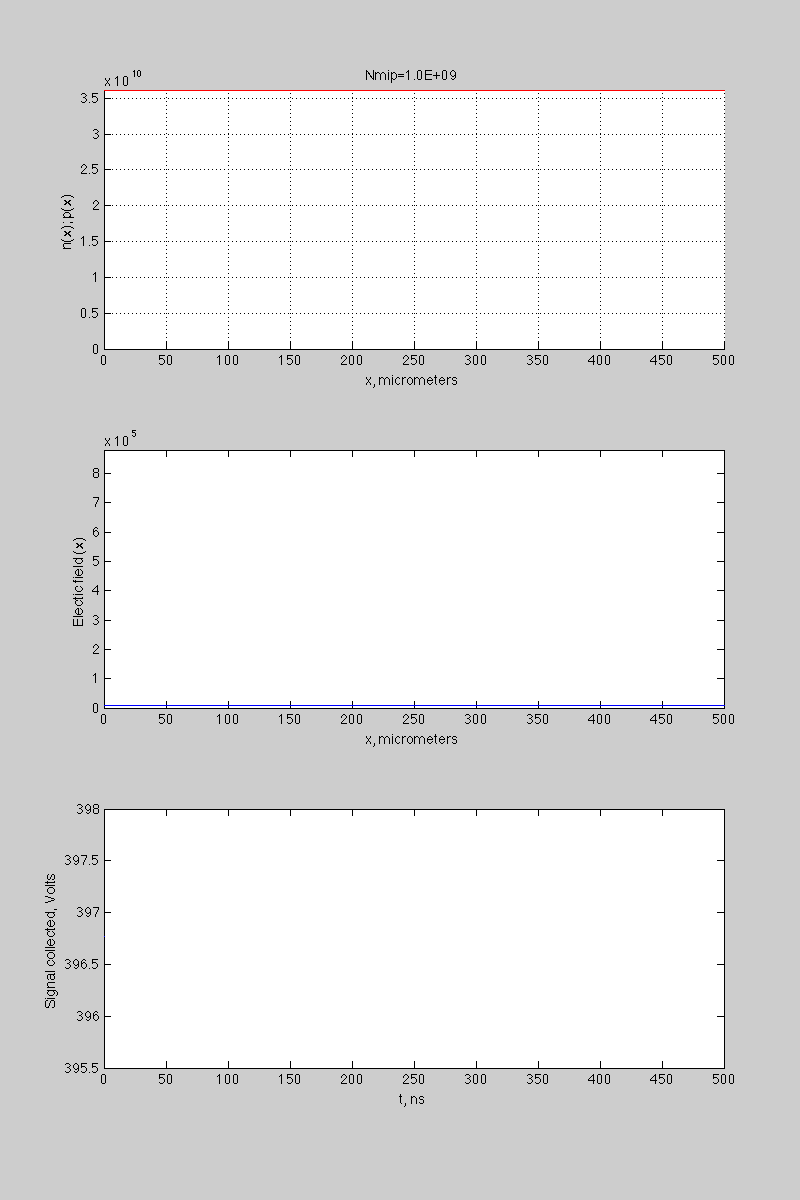 Nmip=1e9
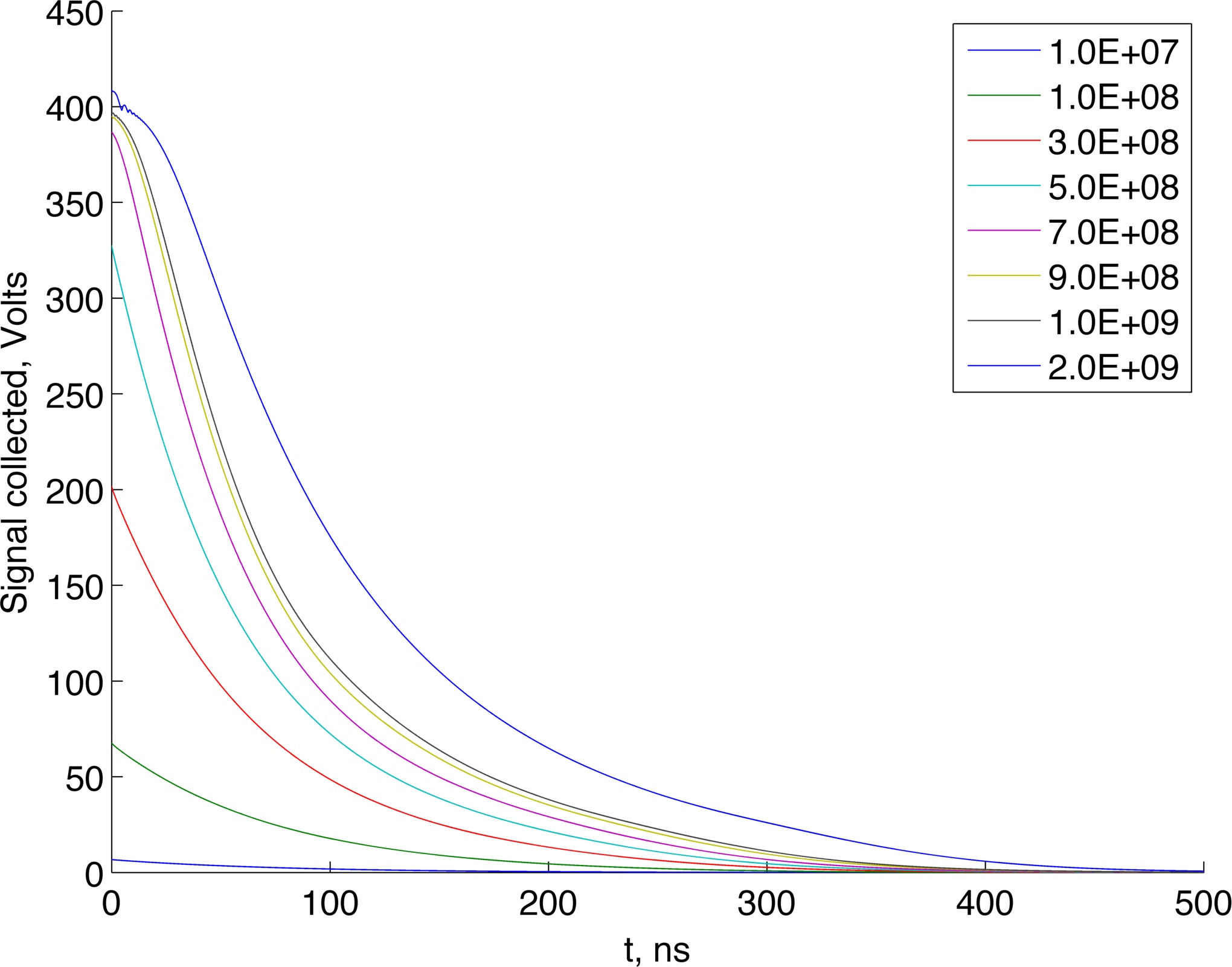 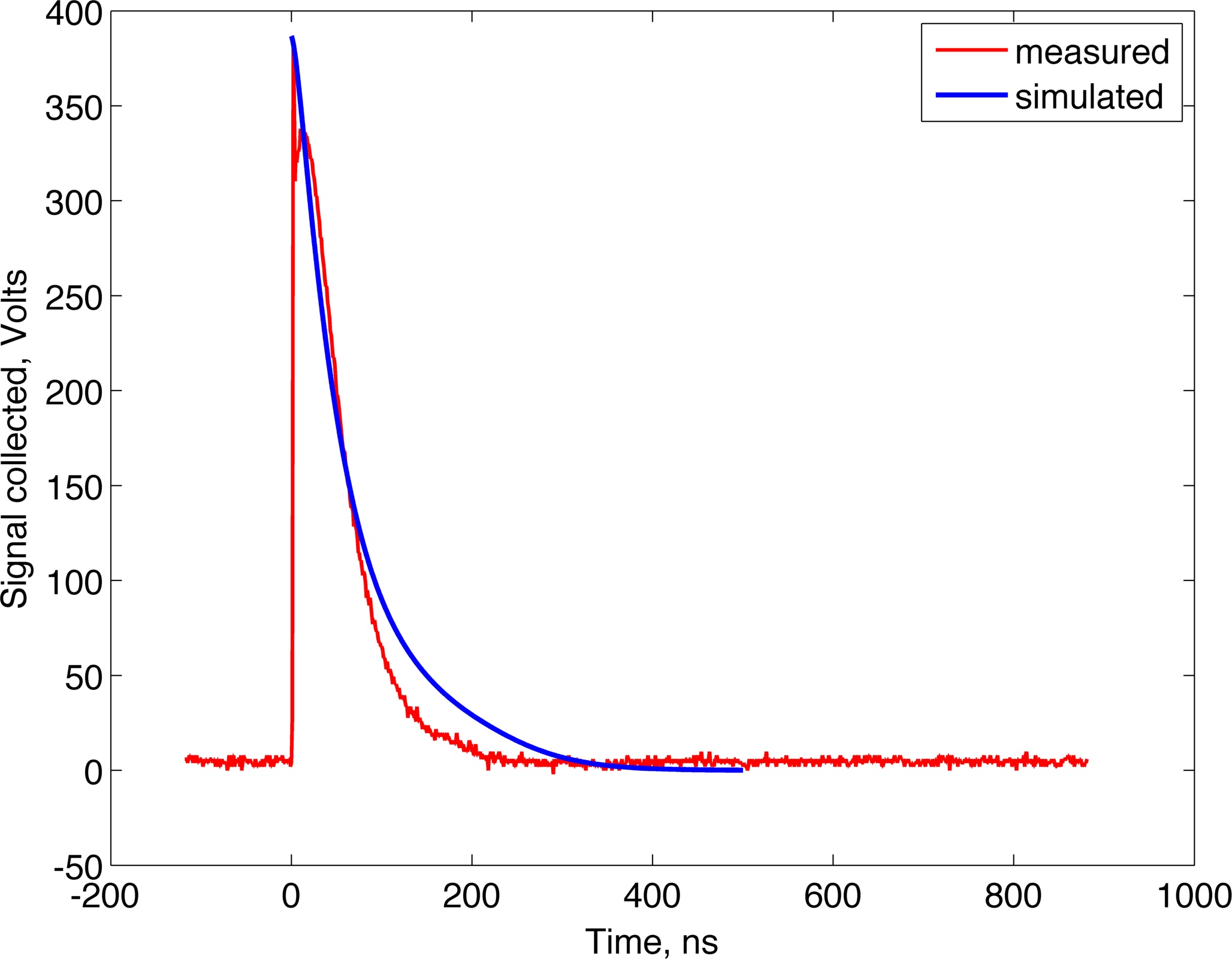 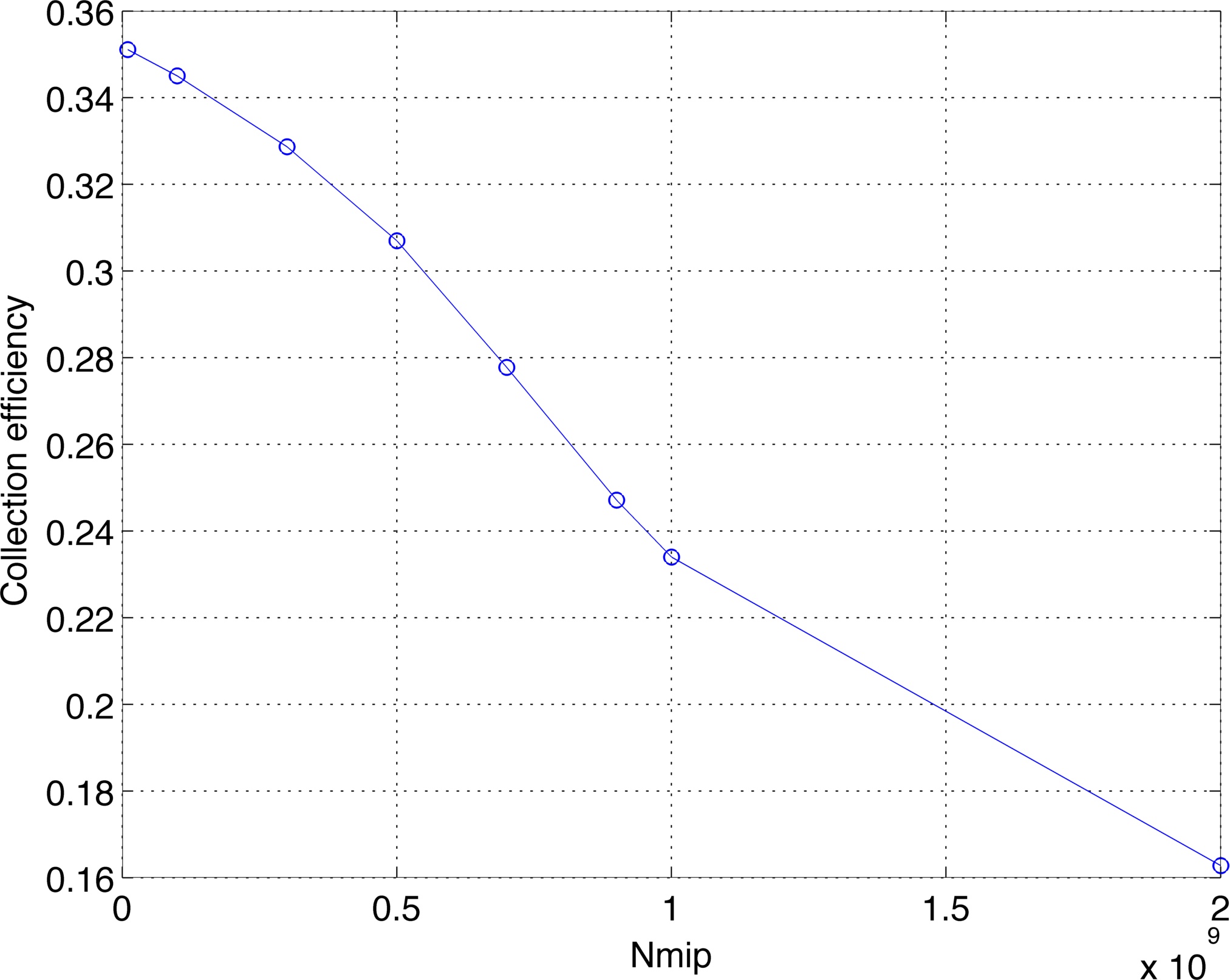 Role of material parameters
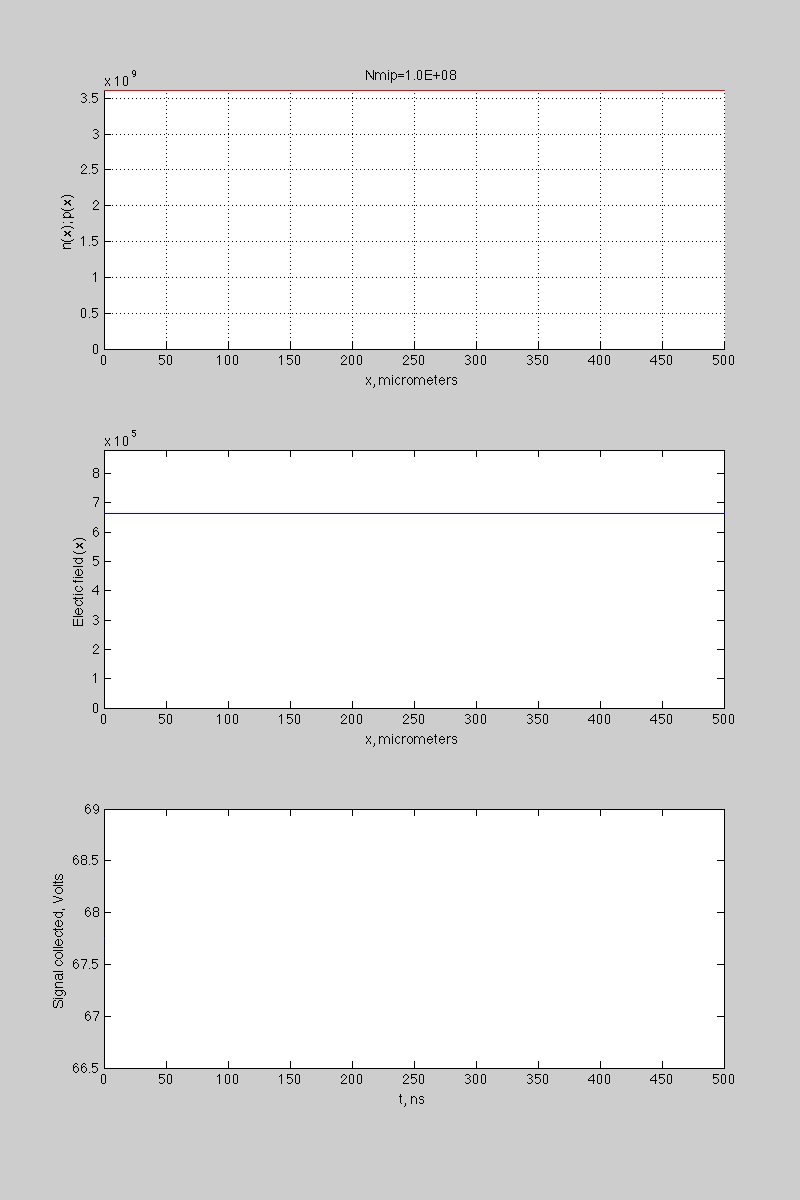 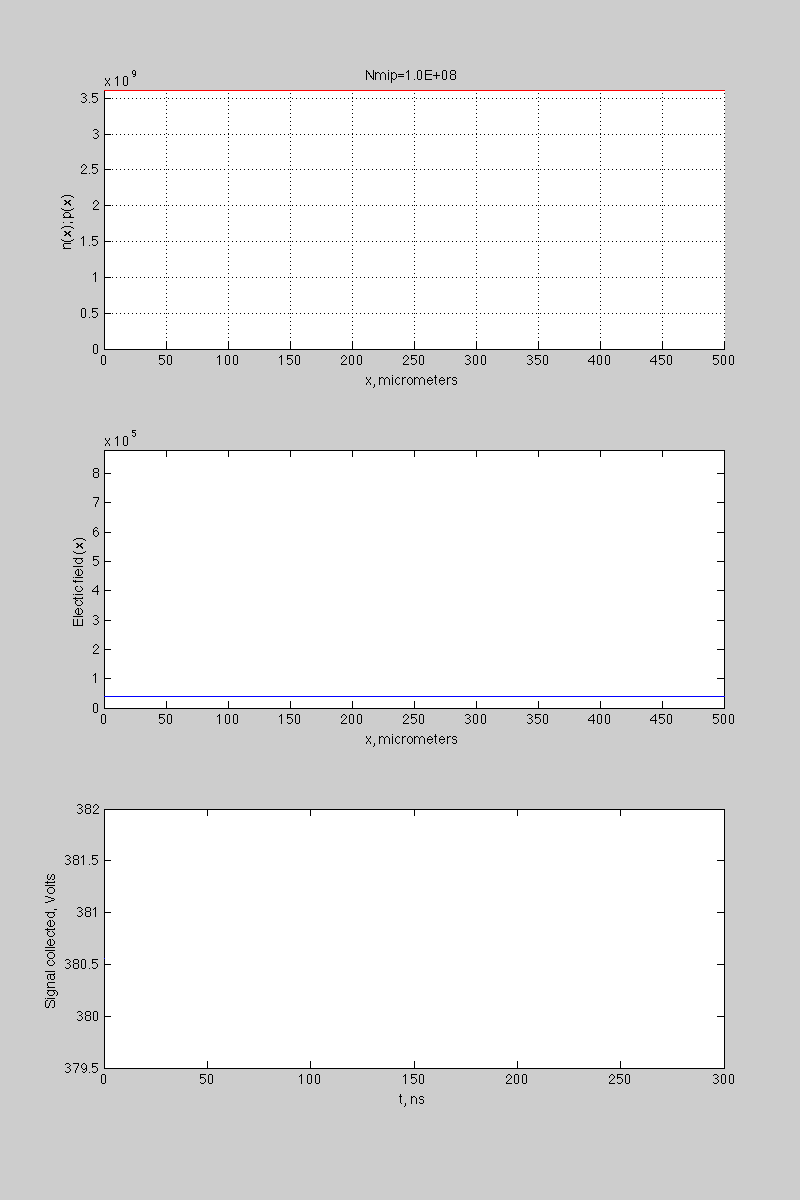 Conclusions
We developed a 1D model of diamond sensor which takes to account: space-charge effects, voltage drop,….
Up to 1e6 Mips the charge collection is in linear regime; for larger intensities charge collection is non-linear.  

Allows to determine the proper calibration of our DS. 


Can be easily extended for taking to account energy distribution of incident particles; extension to 2D case is complicated

…
Backup
Physical properties of CVD diamond
ADVANTAGES
• Large band-gap⇒ low leakage current
• High breakdown field
• High mobility⇒ fast charge collection
• Large thermal conductivity
• High binding energy⇒ Radiation hardness
 Fast pulse ⇒  several ns
 High dynamic range
Charge generated by 1 MIP for 500 µm diamond (with 100% CCE):  2.88 fC
19
Weighting Field for a Strip in a Parallel Plate Geometry
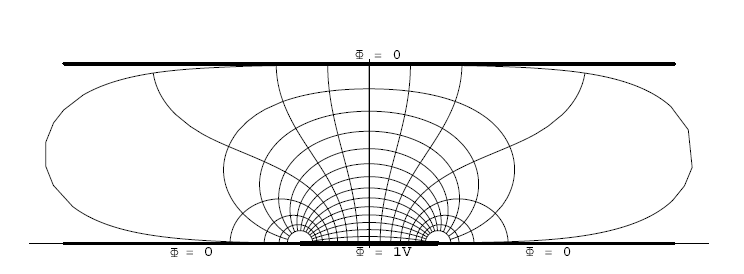 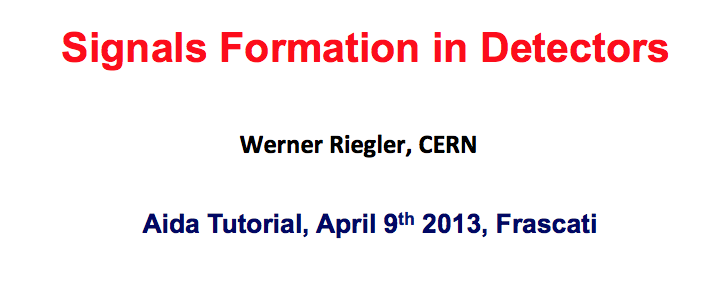 D
w
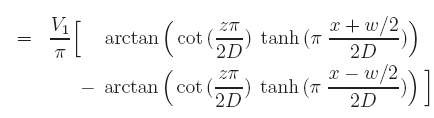 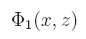 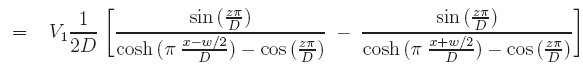 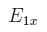 Weighting Field:
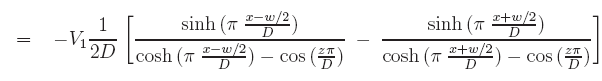 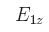 20
W. Riegler/CERN
Weighting Field for a Strip in a Parallel Plate Geometry
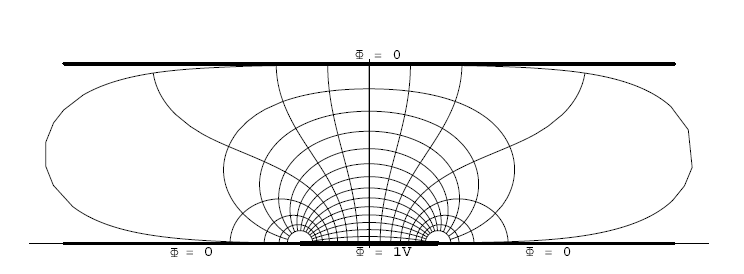 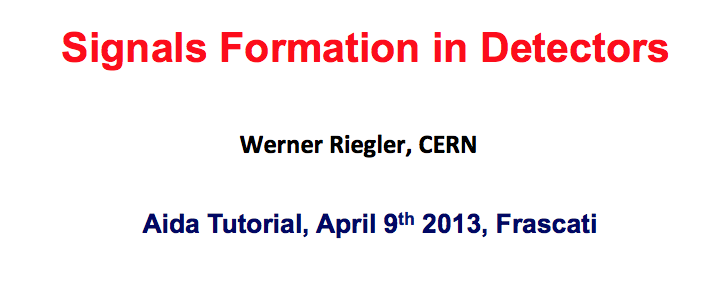 v
D
w
I(t,x) = -e0*Ez[x,D-v*t]*v
When all charges have arrived at the electrodes the induced charge is equal to the total charge that has arrived at the electrode. 

If the electronics ‘integration time’ ~ ‘peaking time’ ~ ‘shaping time’ is larger than the time it takes the electron to pass the induction gap, the readout strips that don’t receive any charge show zero signal.

If the electronics ‘integration time’ ~ ‘peaking time’ ~ ‘shaping time’ is smaller than than the time it takes the electron to pass the induction gap, the readout strips that don’t receive any charge show a signal different from zero that is strictly bipolar.
21
W. Riegler/CERN
GEM Signals, Induced Currents
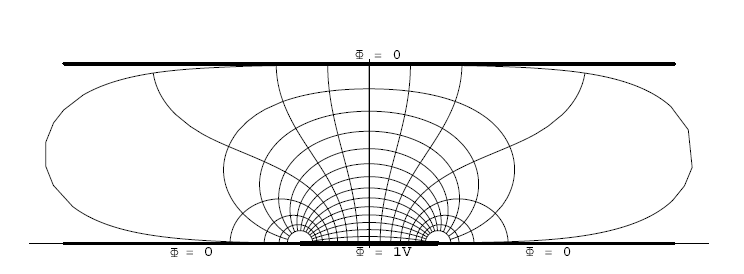 v
D = 1mm
Central Strip
First Neighbour
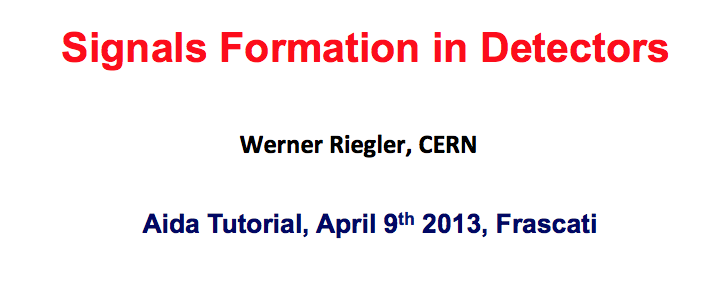 w
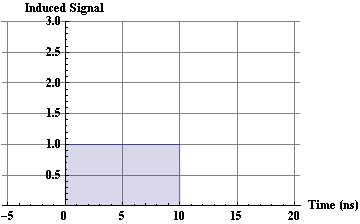 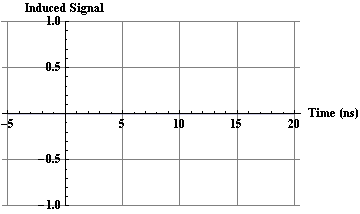 W >> D
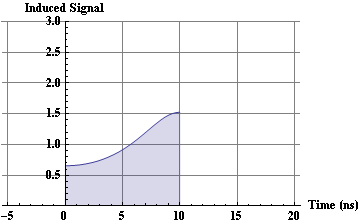 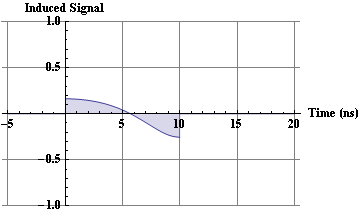 W=D
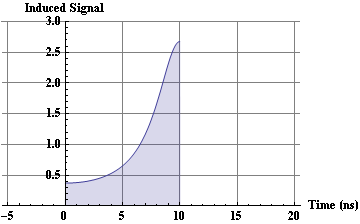 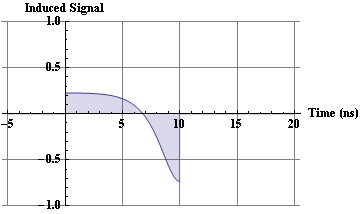 W=D/2
22
W. Riegler/CERN
GEM Signals
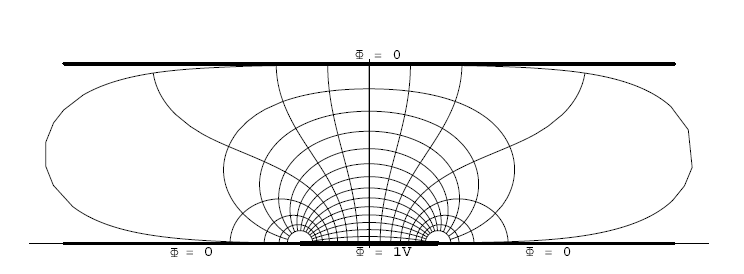 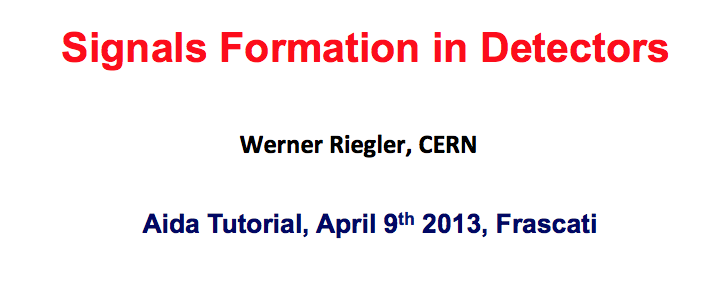 v
D = 1mm
Central Strip
First Neighbour
w
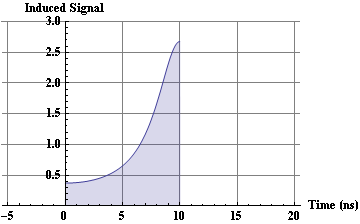 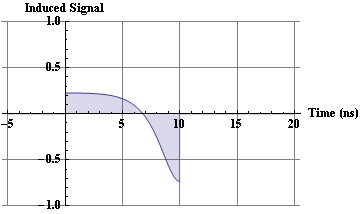 W=D/2
W=D/2 (D=1mm, w=0.5mm)

Connecting an amplifier with Peaking Time = 10ns
  10% crosstalk !
In case the electronics peaking time is
smaller or of similar size as the time the electron takes to pass the induction gap, there is a sizable signal on the neighboring strips that do not even receive charges.
First Neighbor
Central Strip
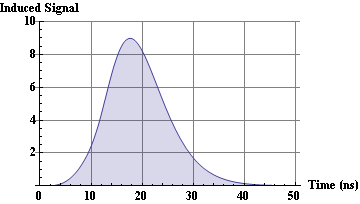 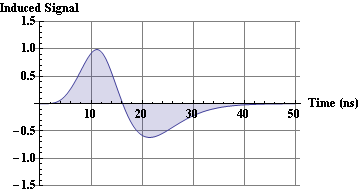 W=D/2
23
W. Riegler/CERN